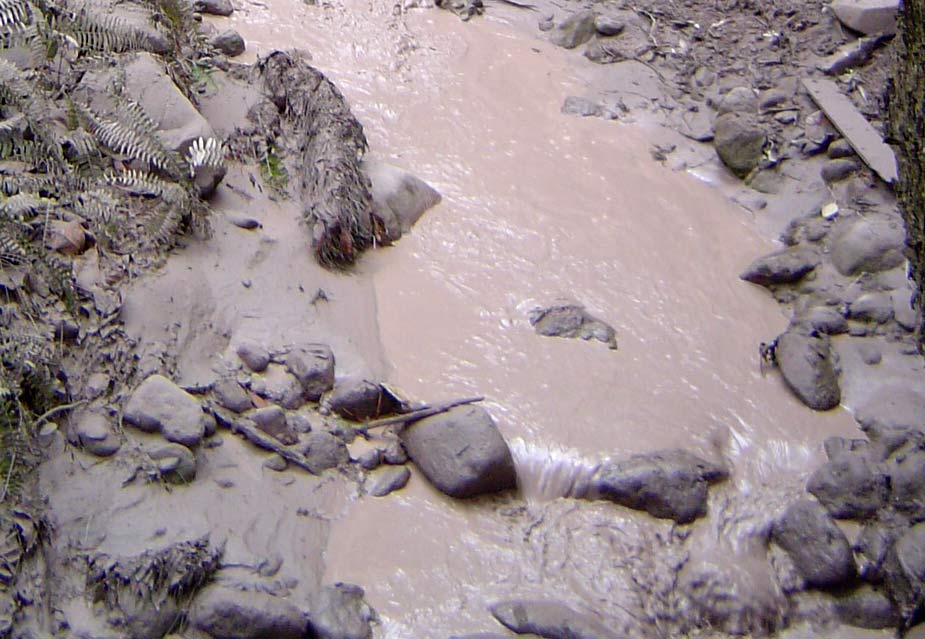 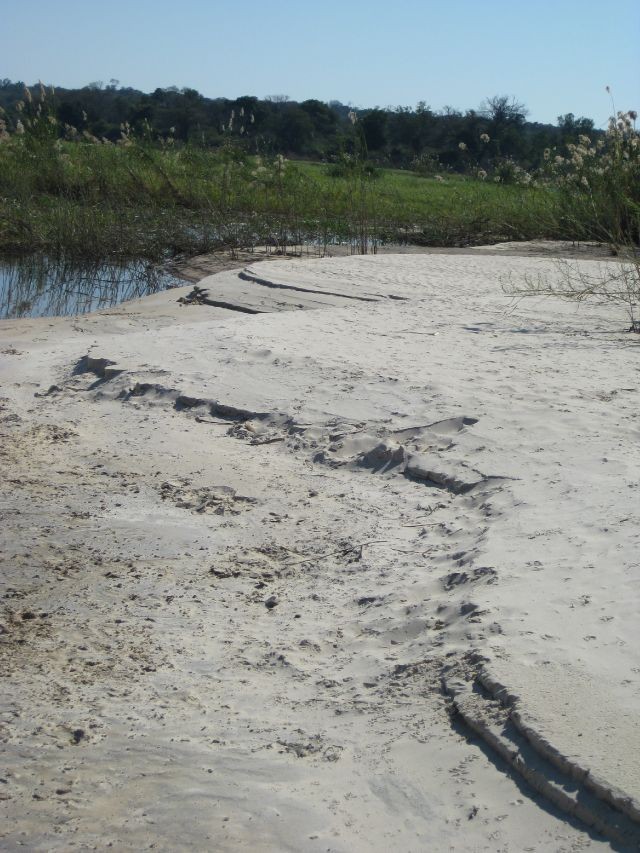 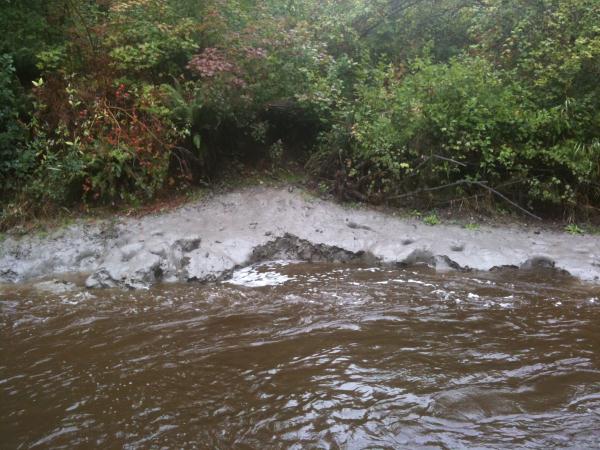 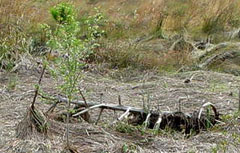 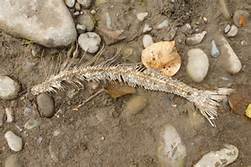 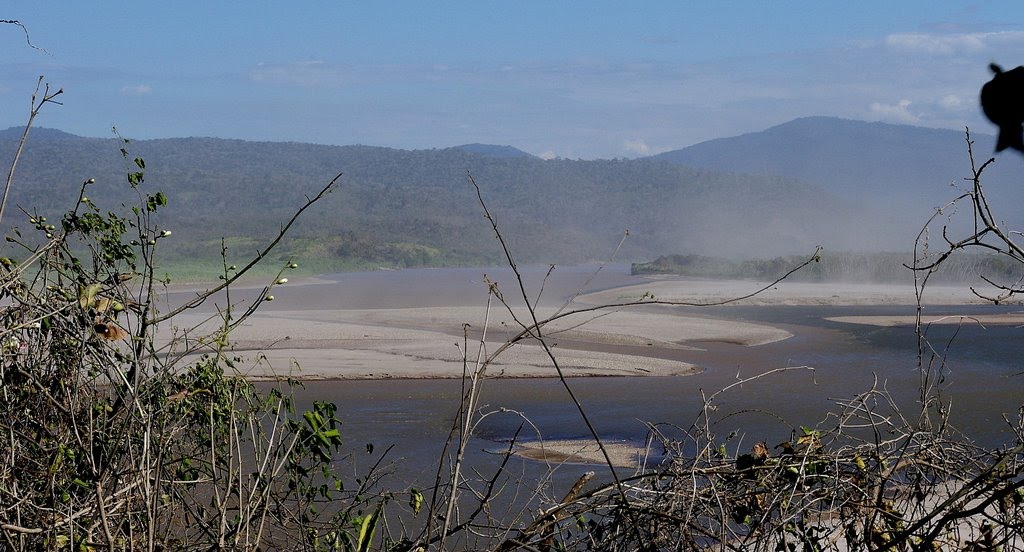 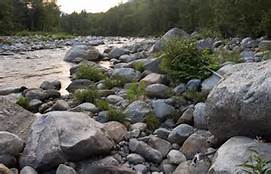 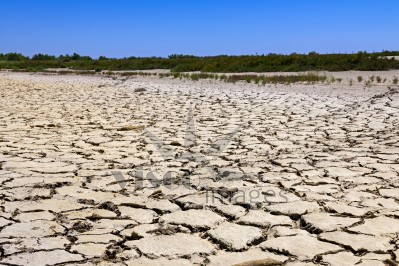 Work Session:
Videos on weathering/erosion and the formation of sedimentary rock.
 Weathering, erosion, and deposition matching game.
The 5 processes of sedimentary rock formation cut and paste.
Closing:
What are the 5 processes that happen in order for sedimentary rock to form?
Warm Up:
What does WED CC stand for?
Work Session:
Finish notes on Sedimentary Rock.
The 5 processes of sedimentary rock formation cut and paste.
 Work on your Rocks and Minerals Project.
Warm Up:
What are the 3 kinds of sedimentary rock? Explain them.
STUDY your sedimentary rock notes!
Work Session:
Quiz
 Work on your Rocks and Minerals Project.
Closing:
What are the 5 processes that happen in order for sedimentary rock to form?
Sedimentary Rock
Sediment & Sedimentary Rock
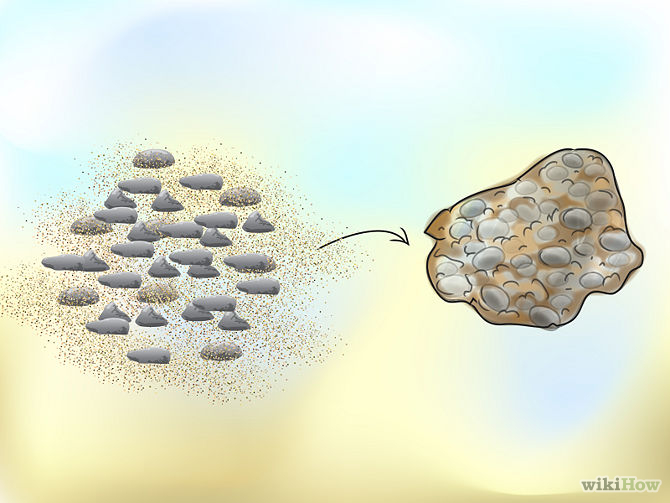 [Speaker Notes: http://www.desicomments.com/wallpapers/wallpapers/rocks-wallpapers/
http://www.pinterest.com/pin/195695546280294436/]
What is Sediment?
What do you walk on when you wade into a stream, river, ocean or lake?
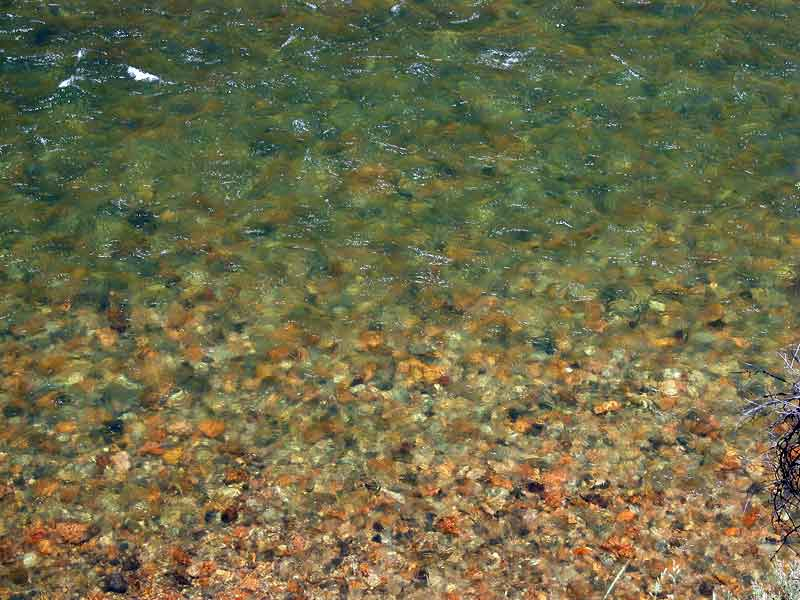 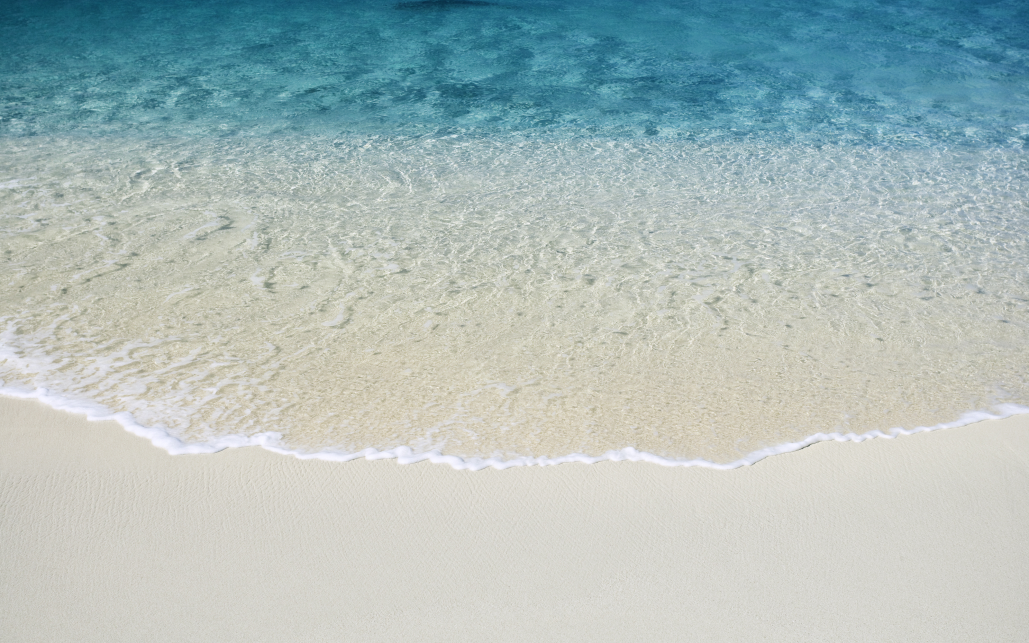 [Speaker Notes: http://www.desicomments.com/wallpapers/wallpapers/rocks-wallpapers/
www.westernriverrats.com, www.forwallpaper.com]
What is Sediment?
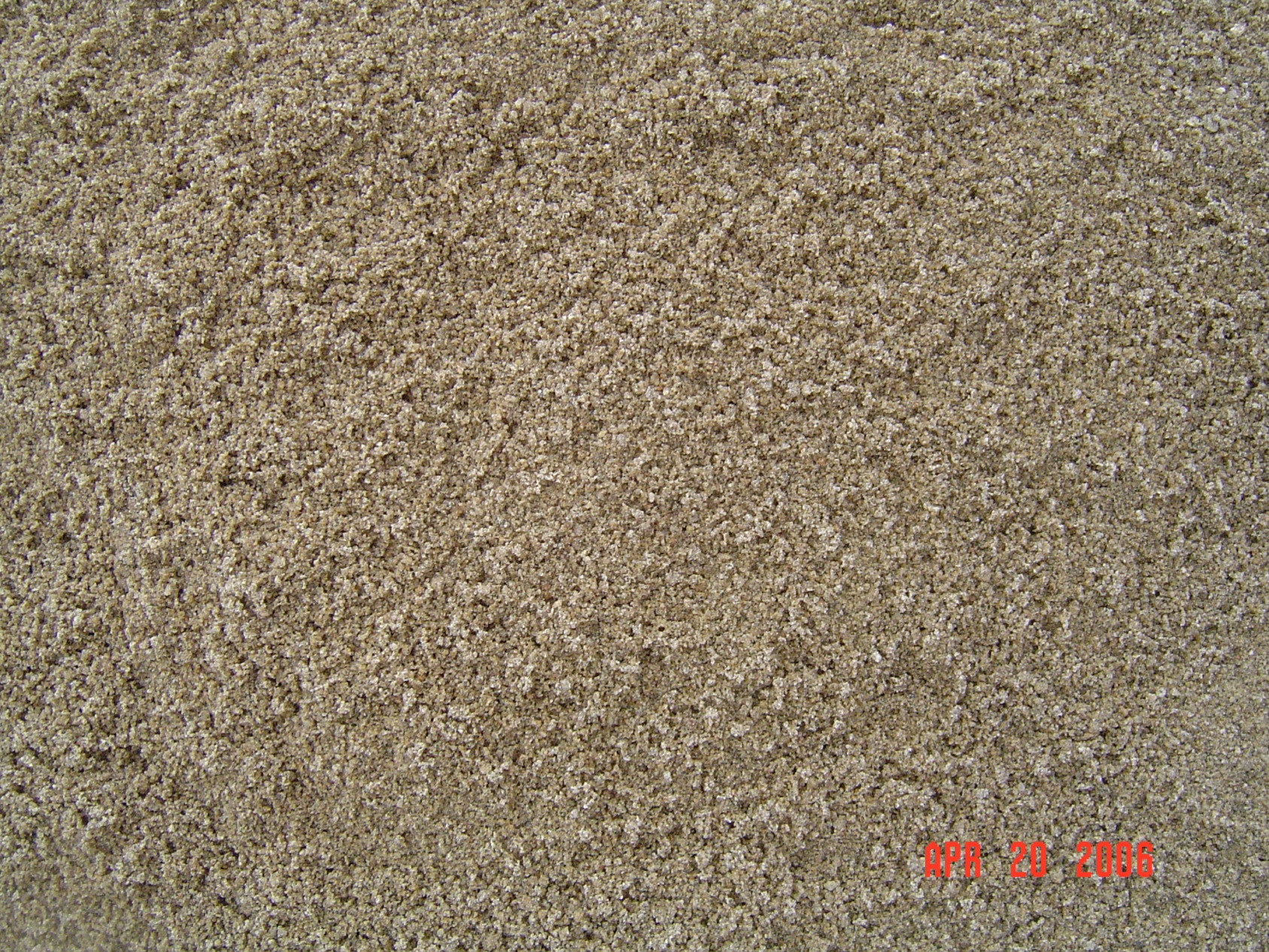 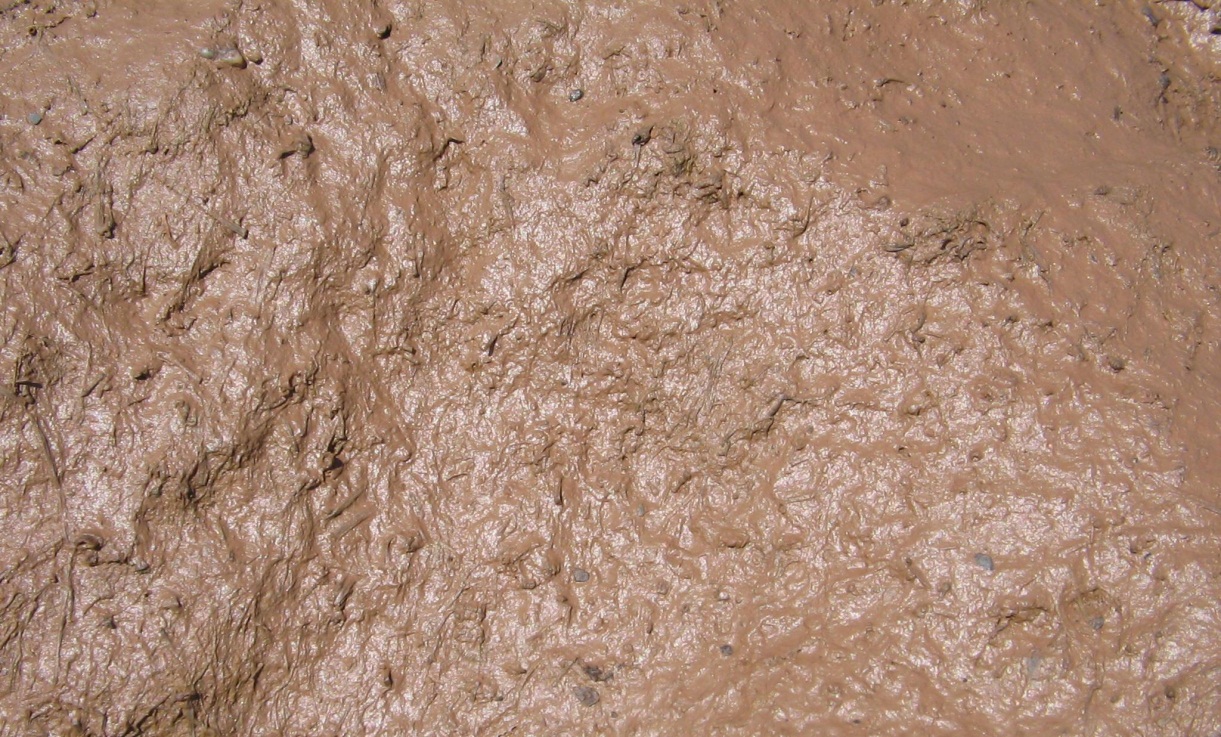 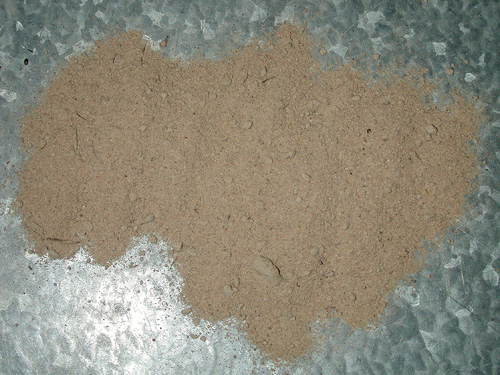 [Speaker Notes: http://www.renorock.net/dirt_sand.htm
http://commons.wikimedia.org/wiki/File:Mud_closeup.jpg]
Sediment
Rock & mineral fragments
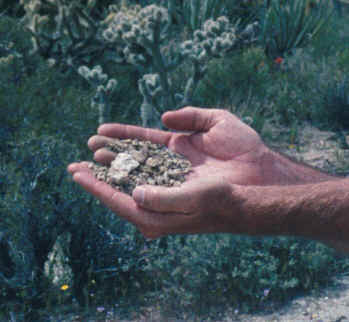 Sedimentary Rocks Terms
Weathering: rock is broken down into smaller pieces or fragments by physical or chemical processes.
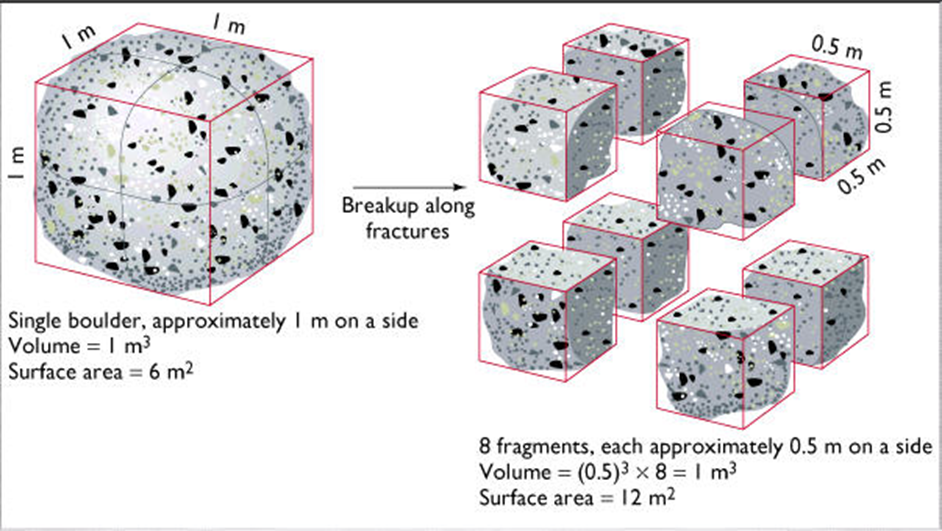 Sedimentary Rocks Terms
Erosion: the process by which wind, water, ice, or gravity transports soil and sediment from one location to another.
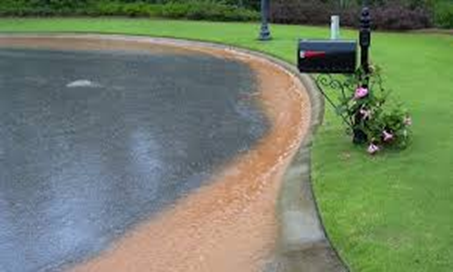 Glaciers
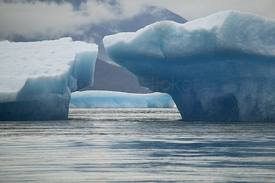 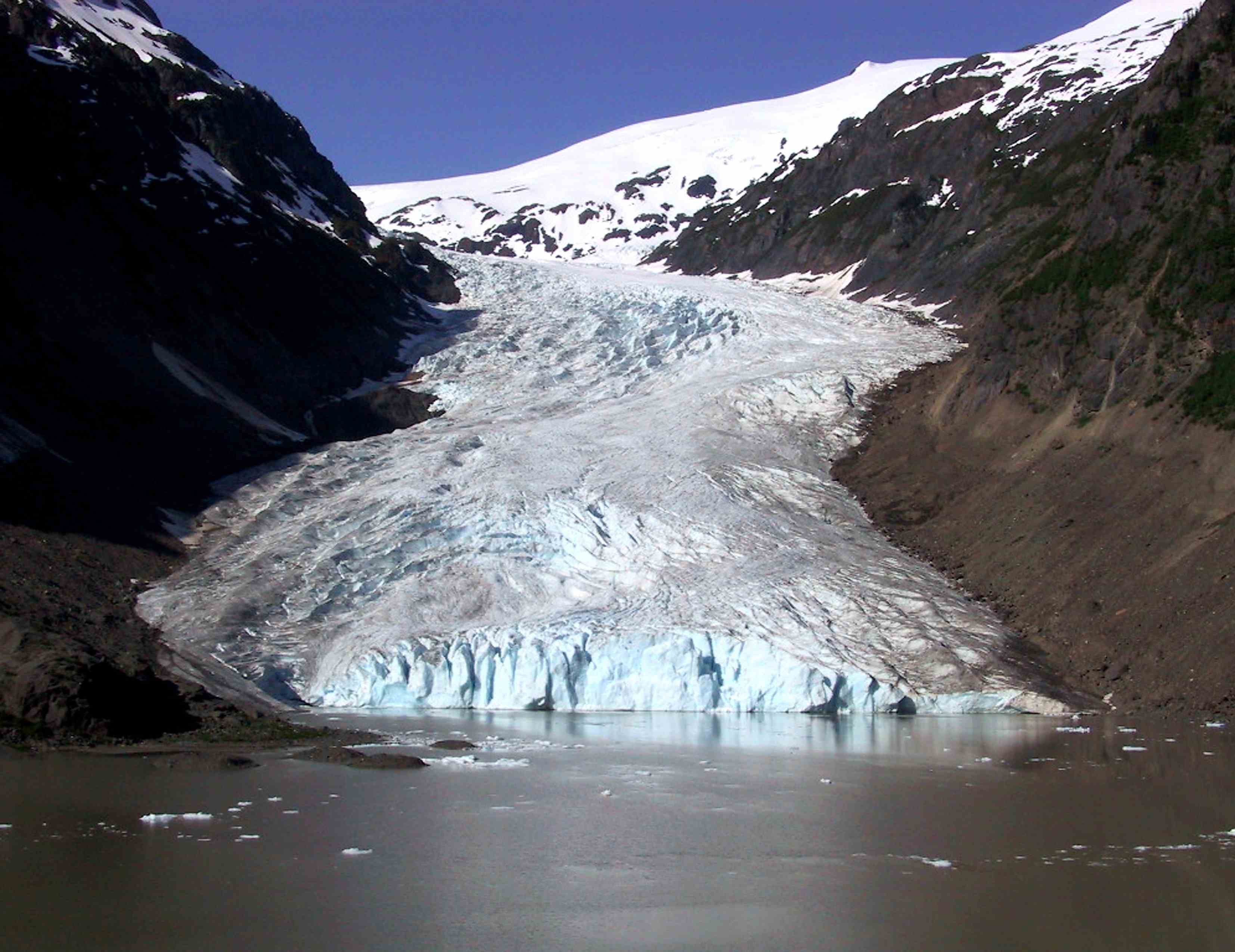 Sedimentary Rocks Terms
Deposition: the process by
	which material is laid down.
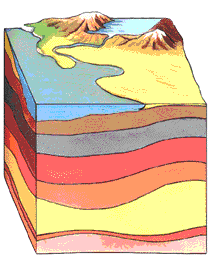 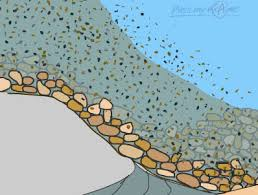 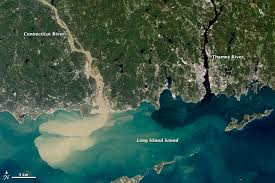 http://www.fi.edu/fellows/payton/rocks/create/sediment.htm
Deposited
Sediment deposited in layers- lithification
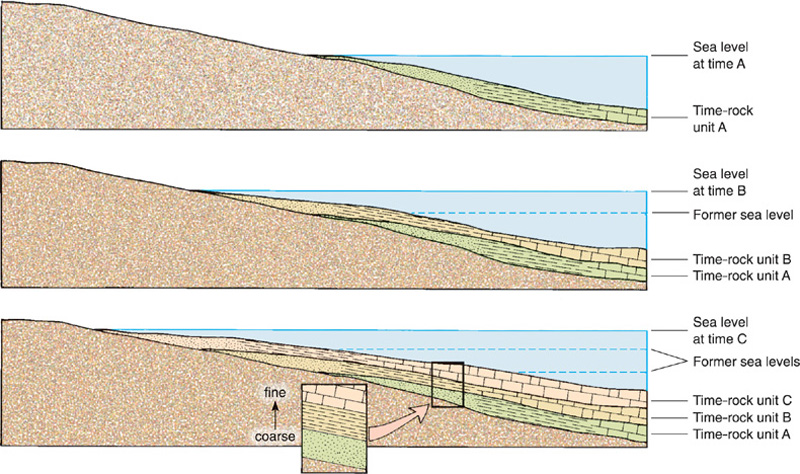 Sedimentary Rocks Terms
Compaction: particles are tightly packed together as fluid and air are squeezed out.
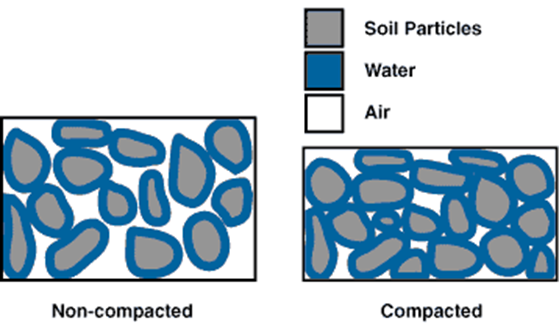 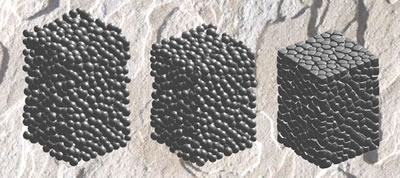 Sedimentary Rocks Terms
* Cementation: describes when grains are cemented together by new minerals (quartz and calcite).
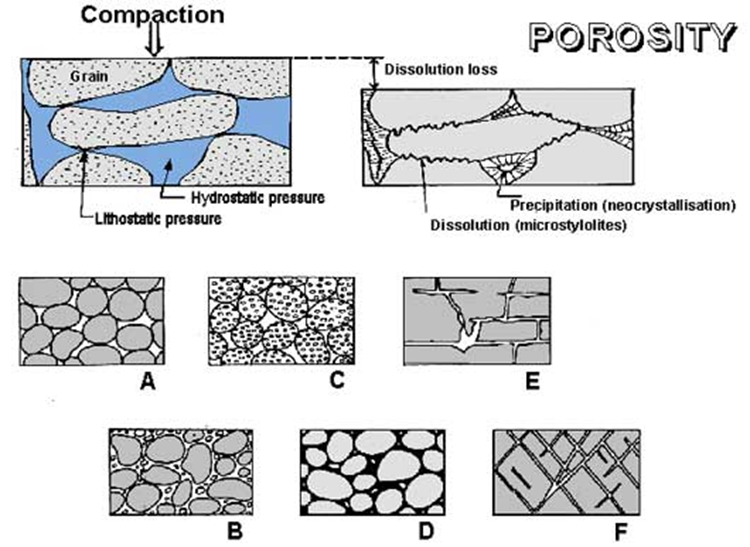 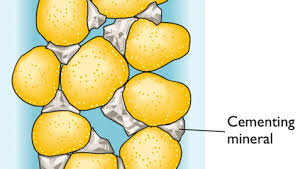 How do Rice Krispy Treats represent cementation?What part would represent the minerals?What part would represent the calcite and quartz?
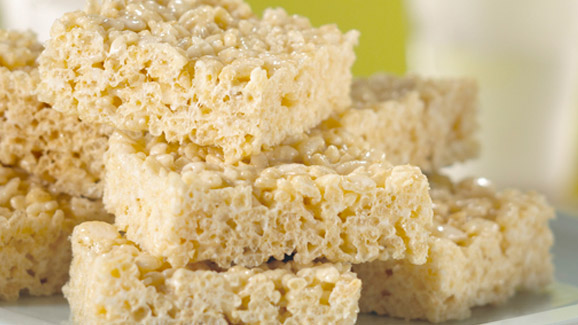 Sedimentary Rock
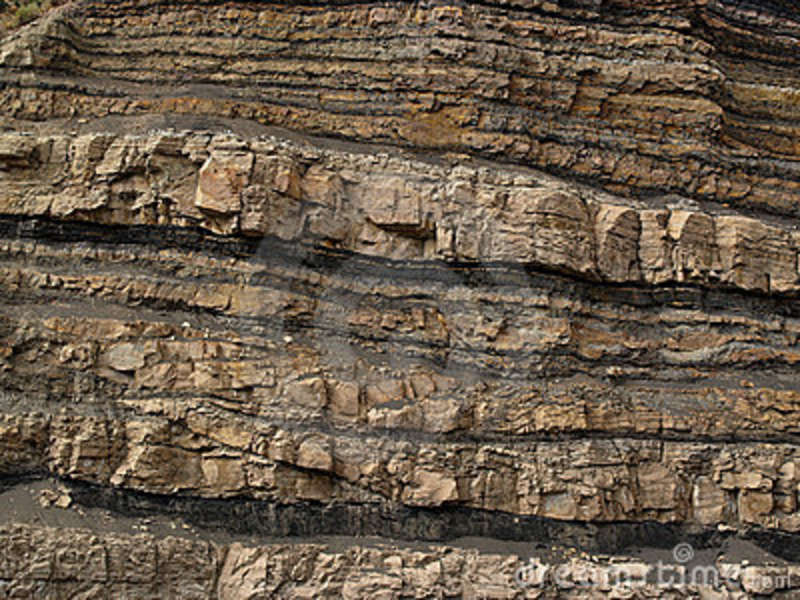 Sedimentary Rocks are formed 
at or near the   Earth’s surface

  No heat and pressure involved

Strata – layers of rock

Stratification – the process in                       which sedimentary rocks are                   arranged in layers
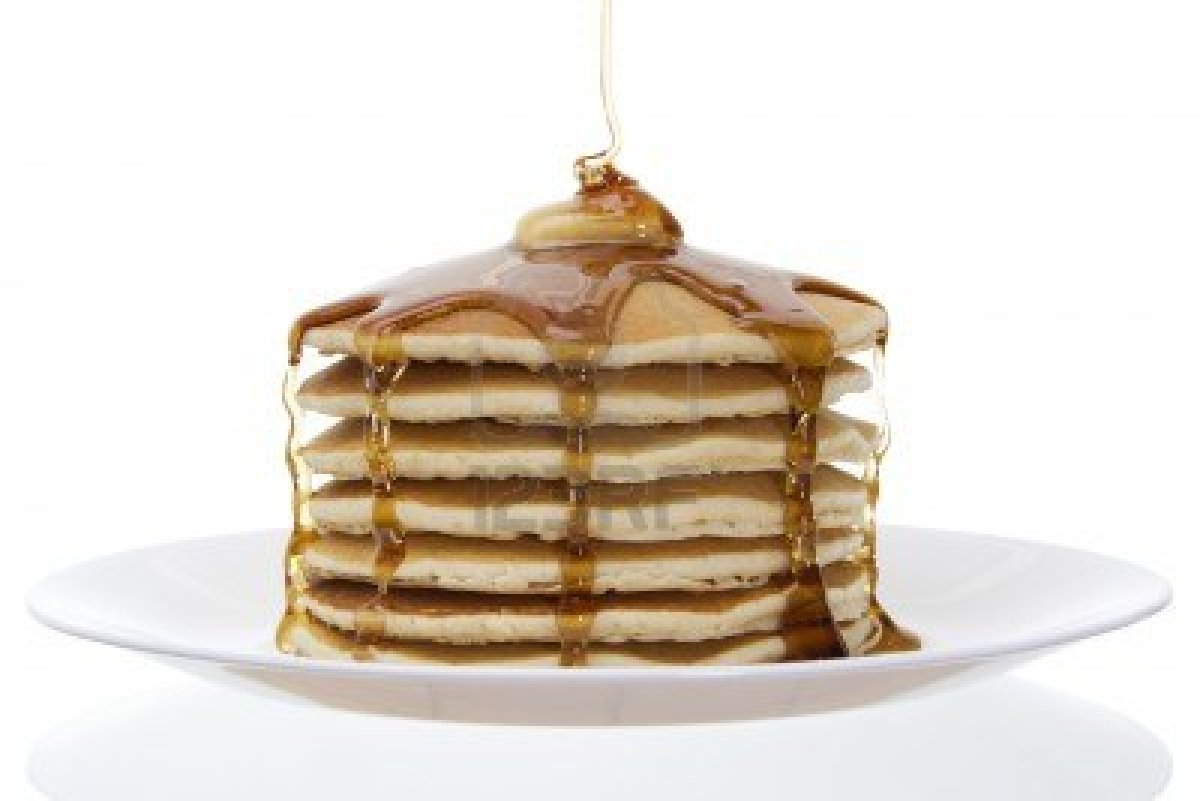 [Speaker Notes: http://www.dreamstime.com/stock-image-rock-strata-image3312731]
Sediment & Sedimentary Rock
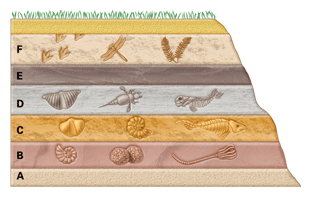 [Speaker Notes: http://www.desicomments.com/wallpapers/wallpapers/rocks-wallpapers
www.superteachertools.net]
Get out a notebook sheet of paper.
Title it: Processes that Form Sedimentary Rock 
Write this saying to remember 
the order of the processes:
WED CC
W-Weathering
E-Erosion
D- Deposition
C-Compaction
C-Cementation
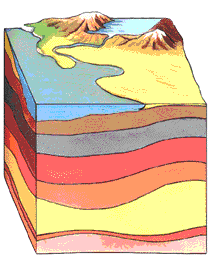 http://www.fi.edu/fellows/payton/rocks/create/sediment.htm
Process that Forms Sedimentary Rocks
Rock is weathered into fragments
Erosion moves sediments from                                 one place to another (erosion)
Sediments are deposited in                           layers, with the older ones 
	on the bottom (deposition)
The layers become compacted                         and cemented together
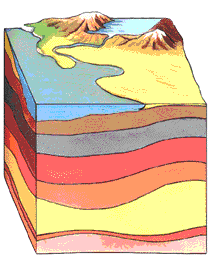 http://www.fi.edu/fellows/payton/rocks/create/sediment.htm
Sedimentary Rocks
There are 3 types of sedimentary rock:

1. clastic
2. organic
3. chemical
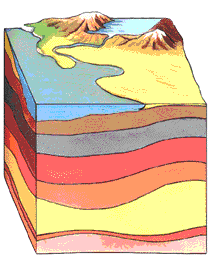 http://www.fi.edu/fellows/payton/rocks/create/sediment.htm
Sedimentary Rock
Clastic – made of fragments of rock cemented together with calcite or quartz.
		Ex: Breccia
Breccia is a term most often used for clastic sedimentary rocks that are composed of large angular fragments (over two millimeters in diameter). 

The spaces between the large angular fragments can be filled with a matrix of smaller particles or a mineral cement that binds the rock together.
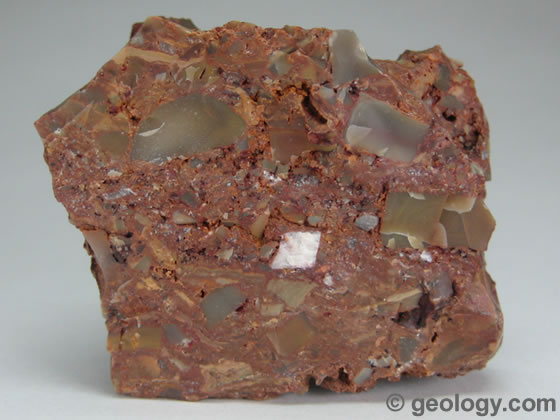 Sedimentary Clastic Rock
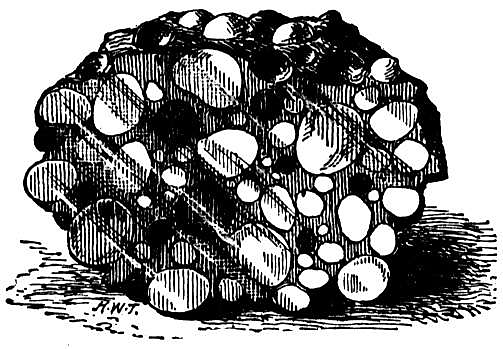 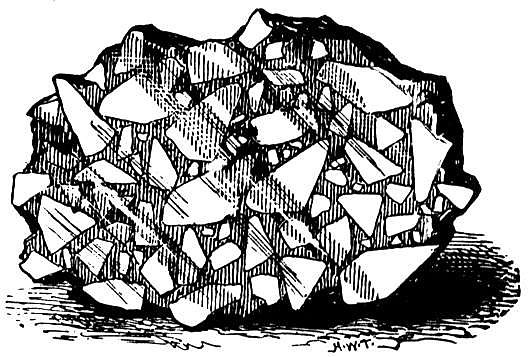 Conglomerate
Breccia
[Speaker Notes: http://www.desicomments.com/wallpapers/wallpapers/rocks-wallpapers/]
Sedimentary Rock
Organic sedimentary – remains of plants and animals.
		Ex. Coal & fossiliferous limestone
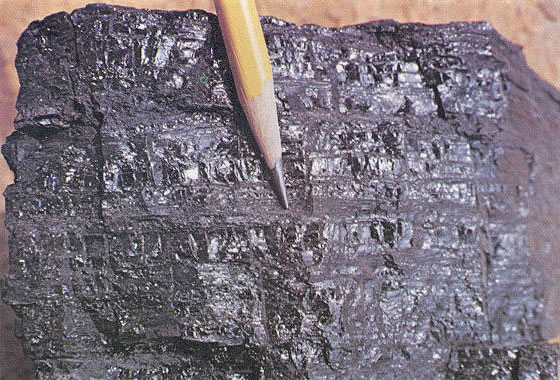 Coal is an organic sedimentary rock that forms from the accumulation and preservation of plant materials, usually in a swamp environment.  

Coal is a combustible rock and along with oil and natural gas it is one of the three most important fossil fuels.
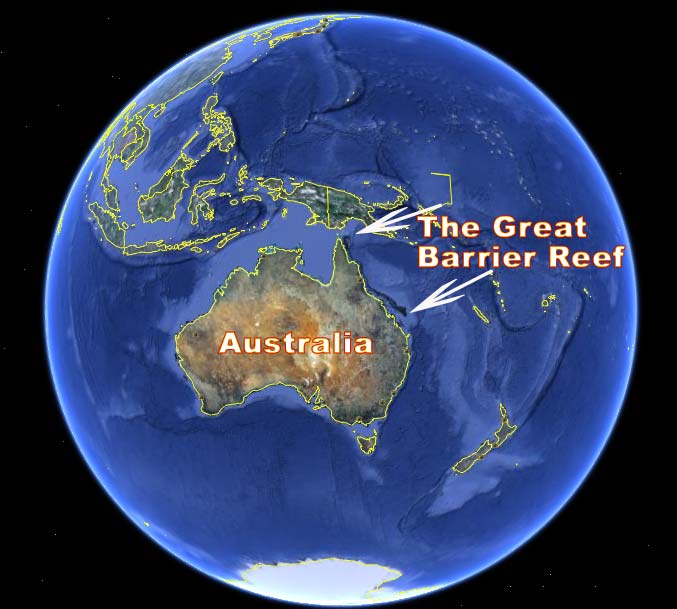 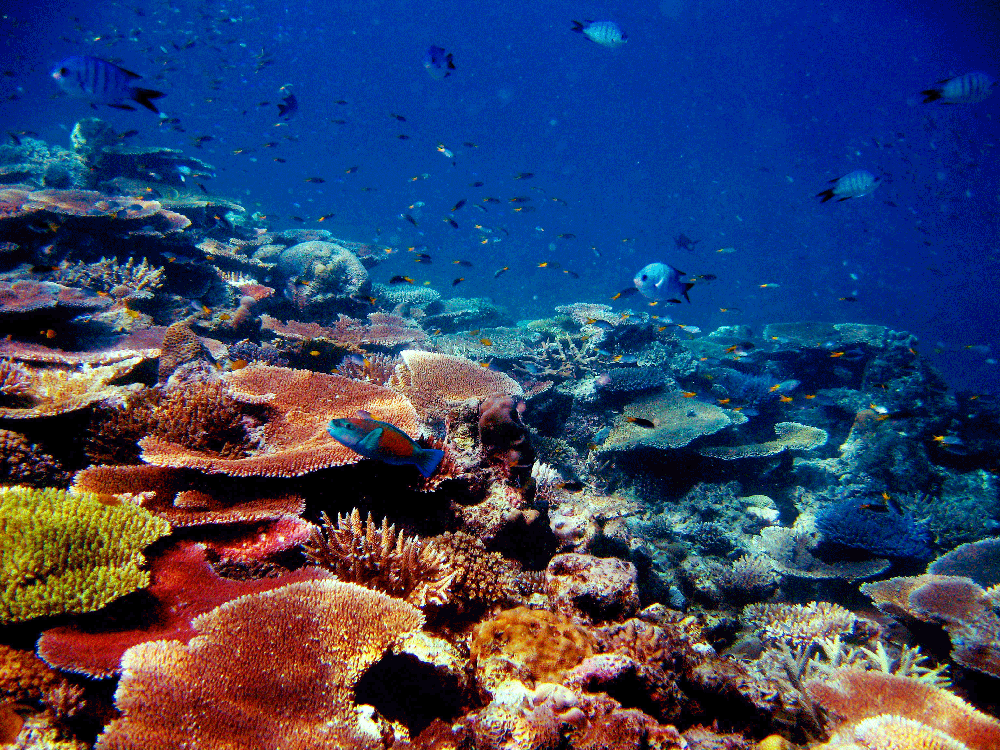 Great Barrier Reef, Australia
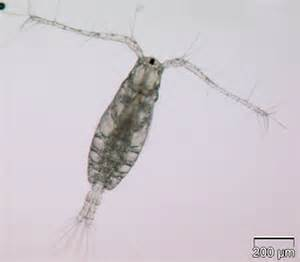 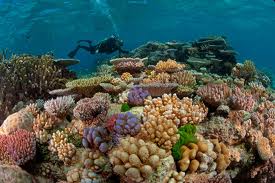 Sedimentary Rock
fossiliferous limestone
	*forms when tiny organisms that make up coral reefs die & skeletons fall to ocean floor.

Coal
	* forms underground when sediment buries partially decomposed plant material.
	* millions of years of extreme heat & pressure changes it to coal
Sedimentary Rock
Chemical sedimentary – minerals crystallize (come out) of solution (like water) to become rock.
			* Rainwater dissolves minerals from 		rocks that it passes over on the way 		to the ocean. Minerals crystallize. 
					ex. limestone
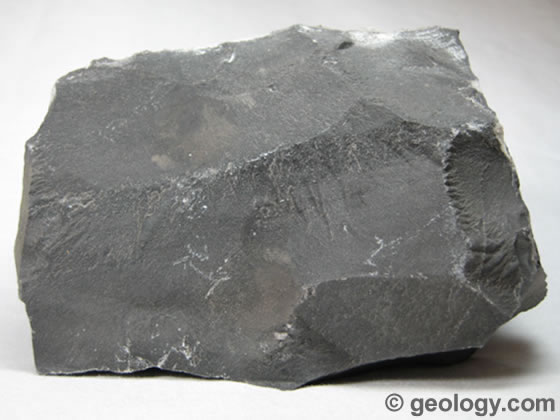 Limestone is a sedimentary rock composed primarily of calcium carbonate (CaCO3) in the form of the mineral calcite. It most commonly forms in clear, warm, shallow marine waters. 

It is usually an organic sedimentary rock that forms from the accumulation of shell, coral, algal and fecal debris.
Forms when water has dissolved limestone, evaporates, & leaves deposits.
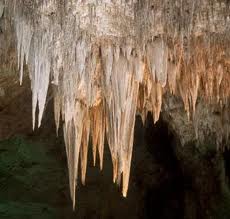 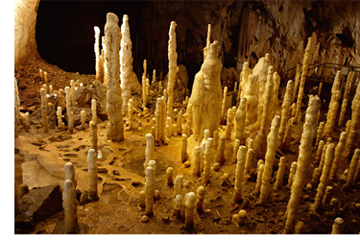 Stalactites
Stalagmites
[Speaker Notes: http://www.ehow.com/info_8524027_limestone-landforms-underground-water-features.html
http://www.thefullwiki.org/Carlsbad_Caverns_National_Park
http://www.stonemania.co.uk/glossary/244-stalagmites]
Sedimentary Activity1. Cut out boxes with the names of the 5 processes & glue at top of page.2. Cut out boxes with definitions. Match these with the names of the processes. DO NOT GLUE!3. Match pictures with the definitions. DO NOT GLUE!4. Raise your hand to have Ms. Axt or Ms. Anuforo check. When we tell you it is correct, you may glue your pieces down.
3 types of Sedimentary Rock Structures
Strata
Ripple Marks
Mud Cracks
Strata
Layers found in sedimentary rock
Stratification:
Process of sedimentary rock being arranged in layers.
Think of layers of pancakes (with oldest pancake on bottom)
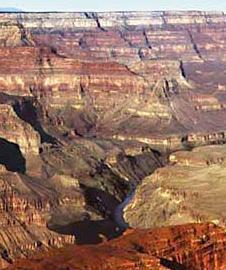 Ripple marks.
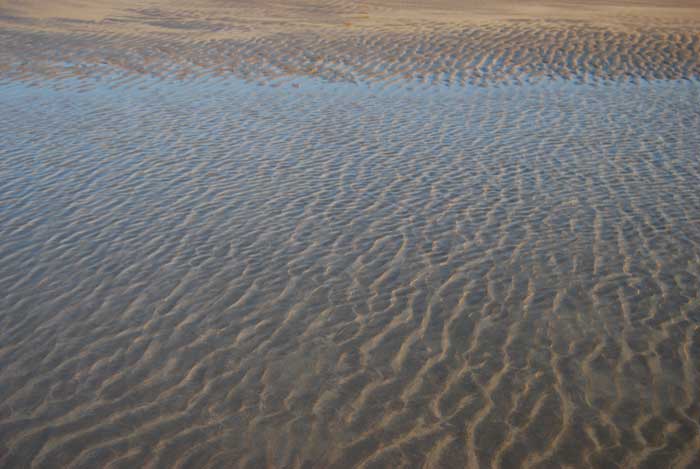 [Speaker Notes: http://www.jackiemorris.co.uk/april2009.htm]
Ripple marks in sandstone.
Records the motion of wind and water waves of lakes, oceans, rivers, and sand dunes.
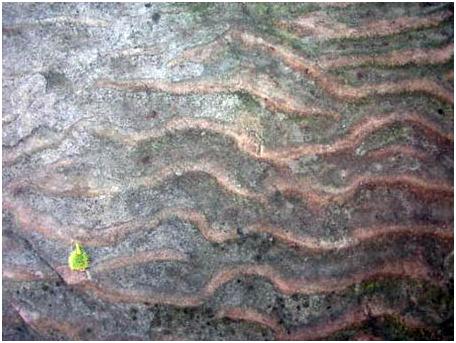 Ripple Mark Sandstone. University of Waterloo Rock Garden
[Speaker Notes: https://uwaterloo.ca/earth-sciences-museum/just-kids/rocks-and-minerals/ripple-mark-sandstone]
Mud Cracks
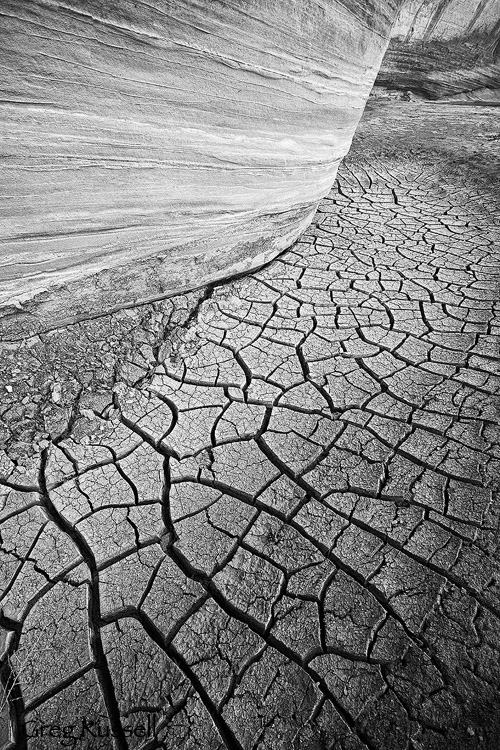 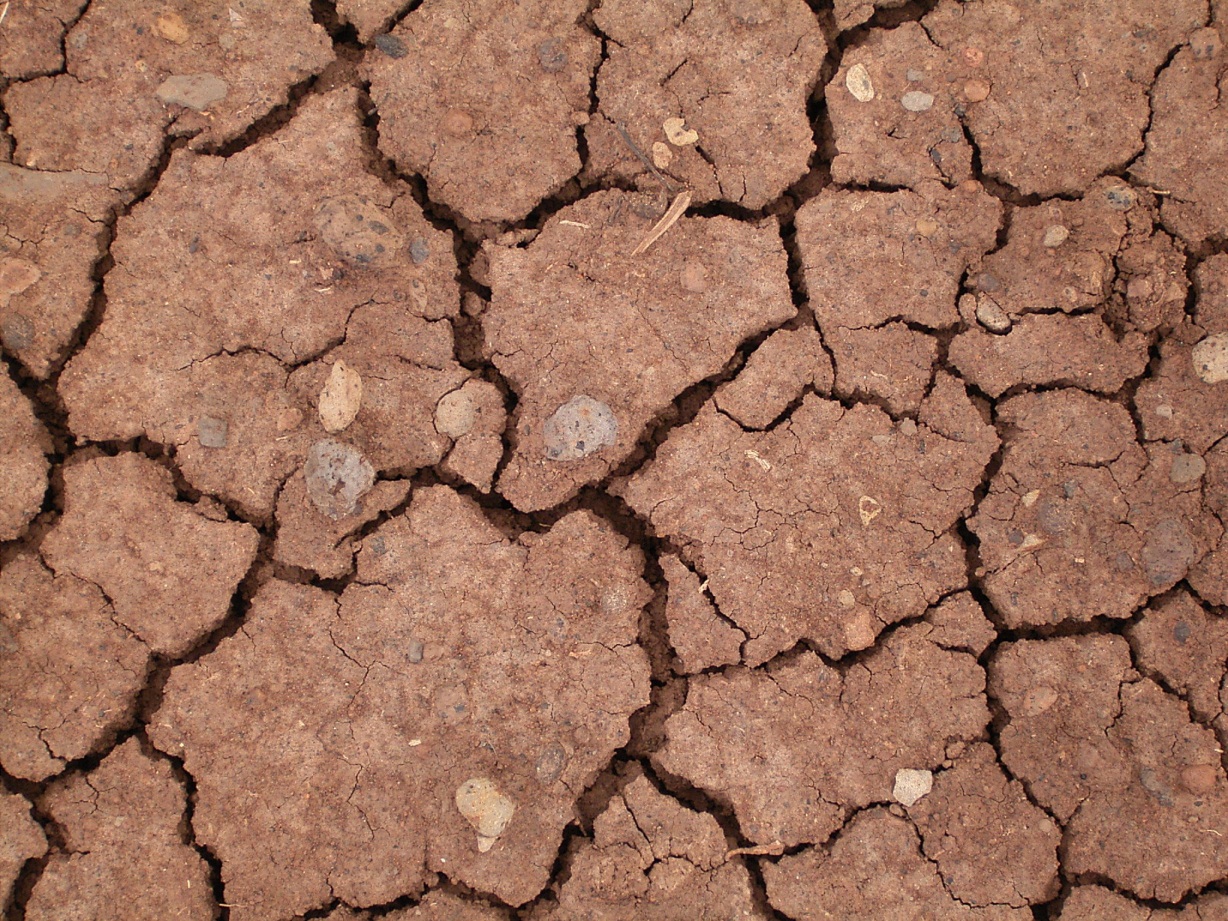 Formed when fine-grained sediments at the bottom of a body of shallow water are exposed to air & dry out.
[Speaker Notes: https://uwaterloo.ca/earth-sciences-museum/just-kids/rocks-and-minerals/ripple-mark-sandstone
http://commons.wikimedia.org/wiki/File:Dried_mud_(La_Fajana)_01_ies.jpg]
Ticket out the Door1. What processes form sedimentary rock. Describe them.2. What are the 3 types of sedimentary rock?
Co coa Beach (Florida)It’s sand is made of….
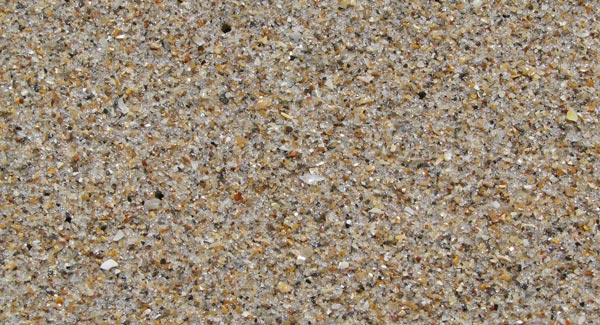 [Speaker Notes: Cocoa Beach. The white quartz has plenty of darker minerals and gray and brown shell fragments.
http://www.beachhunter.net/florida-beach-sand.htm]
Florida PanhandleThis sand is made of…..
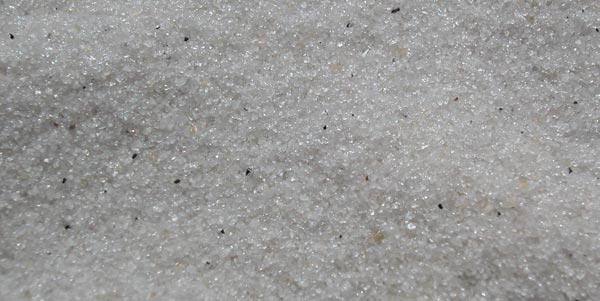 Quartz crystals
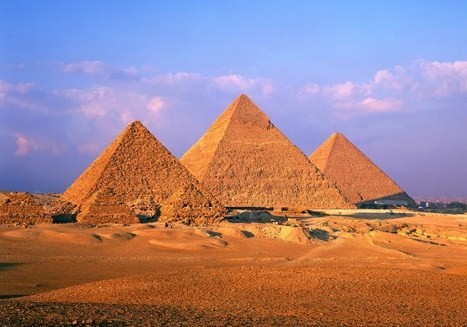 Great Sphinx & Pyramids in Egypt
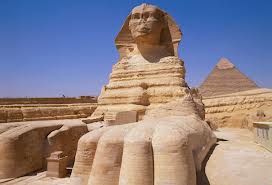 [Speaker Notes: http://www.ehow.com/info_8524027_limestone-landforms-underground-water-features.html
http://www.history.com/shows/chasing-mummies/photos/egyptian-pyramids/photo11
http://www.absolutegranitecare.co.uk/Limestone.html]
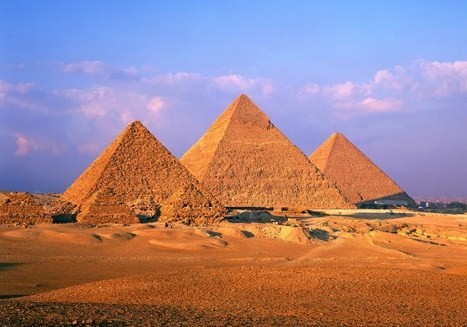 Great Sphinx & Pyramids in Egypt
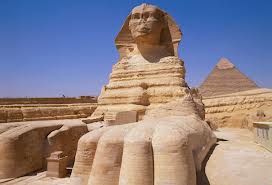 made of limestone
[Speaker Notes: http://www.ehow.com/info_8524027_limestone-landforms-underground-water-features.html
http://www.history.com/shows/chasing-mummies/photos/egyptian-pyramids/photo11
http://www.absolutegranitecare.co.uk/Limestone.html]
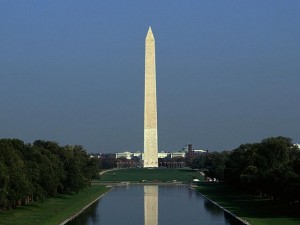 Washington  Monument
[Speaker Notes: http://www.worldculturepictorial.com/blog/content/worlds-tallest-buildings-part-ii-washington-monument-eiffel-tower-chrysler-building-empire-s]
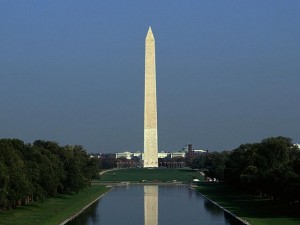 Washington  Monument
made of marble, granite and sandstone
[Speaker Notes: http://www.worldculturepictorial.com/blog/content/worlds-tallest-buildings-part-ii-washington-monument-eiffel-tower-chrysler-building-empire-s]
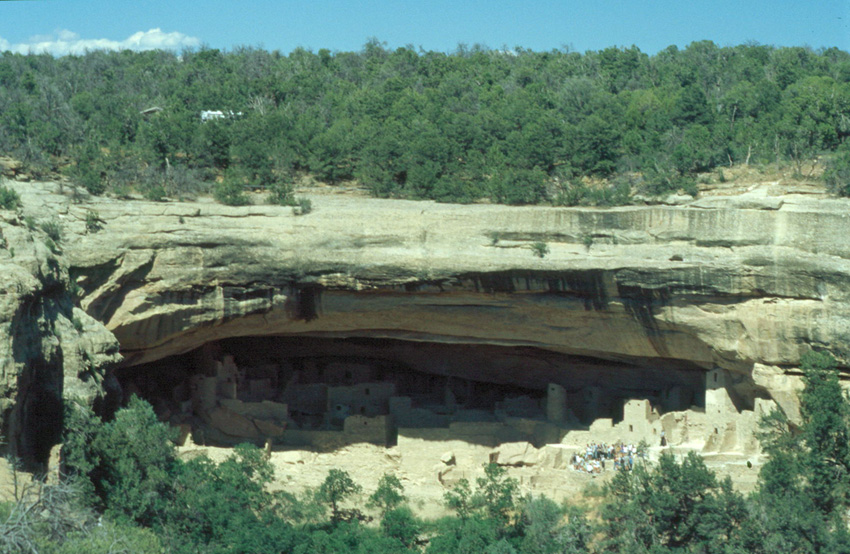 Cliff 
Dwellings, 
CO
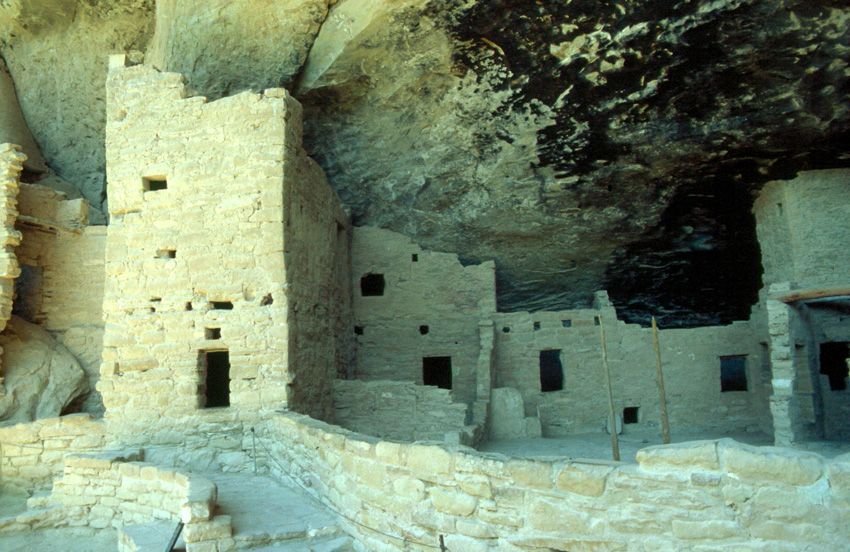 [Speaker Notes: http://www.gly.uga.edu/railsback/BS-MV.html]
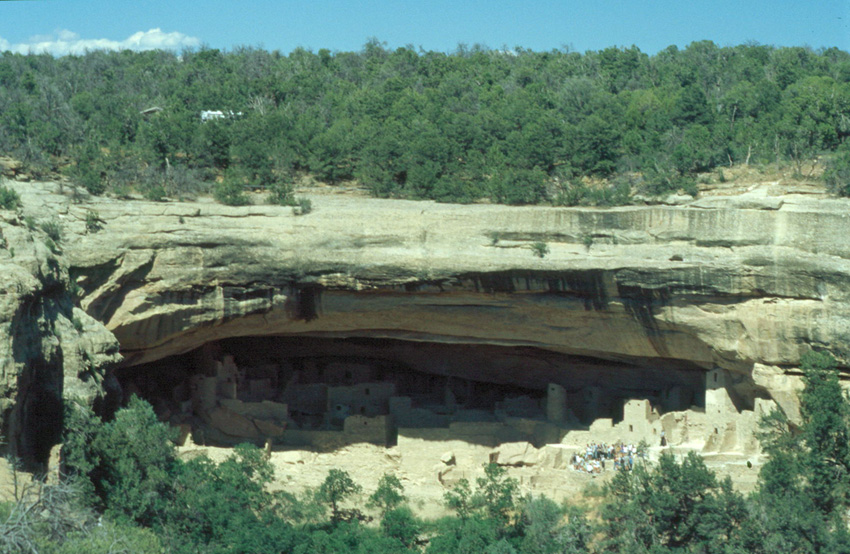 Cliff 
Dwellings, 
CO
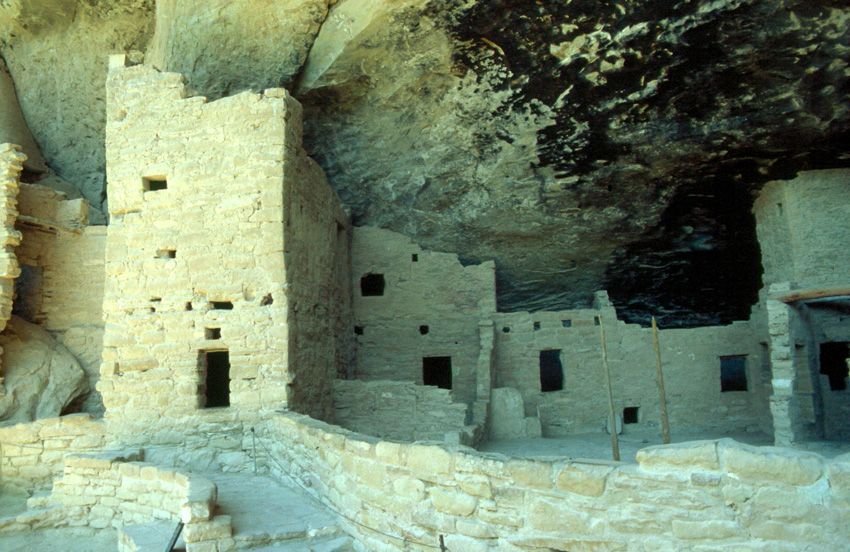 Made of sandstone
[Speaker Notes: http://www.gly.uga.edu/railsback/BS-MV.html]
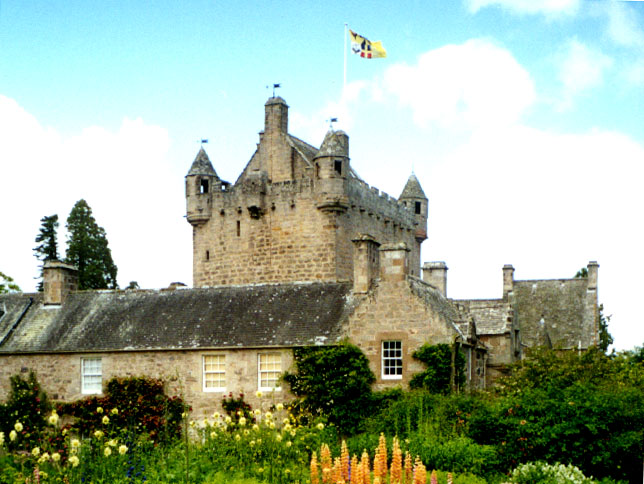 Castle in 
Scotland
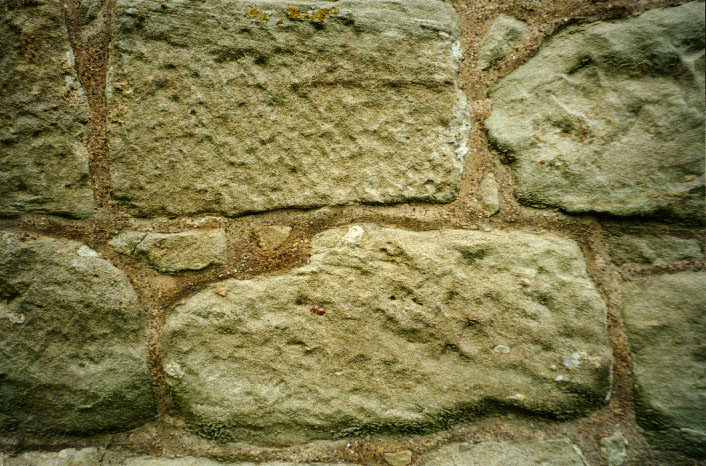 [Speaker Notes: http://www.gly.uga.edu/railsback/BS-CC.html]
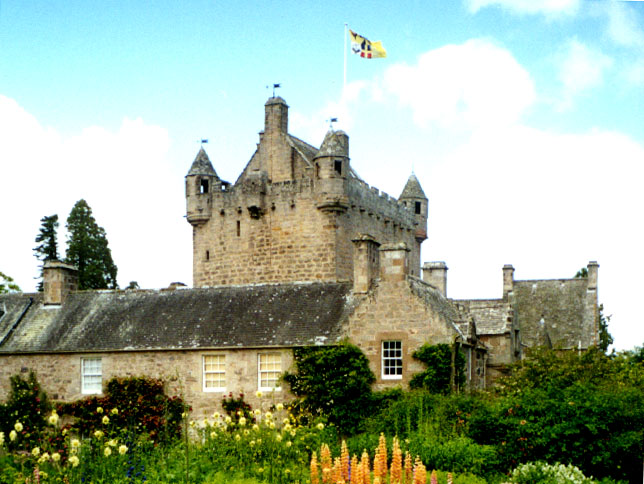 Castle in 
Scotland
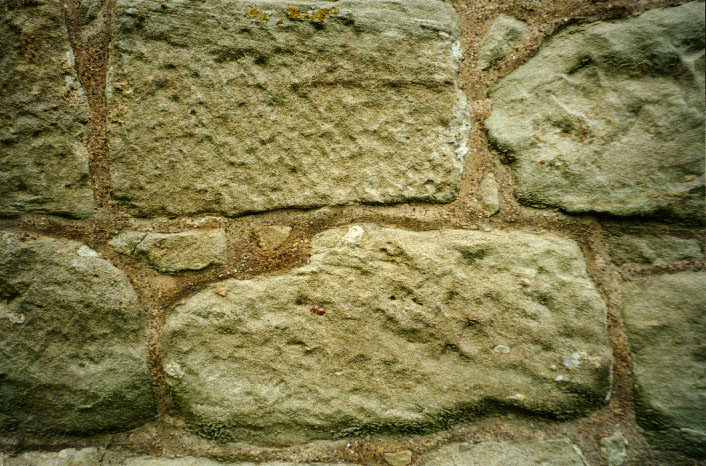 Made of sandstone
[Speaker Notes: http://www.gly.uga.edu/railsback/BS-CC.html]
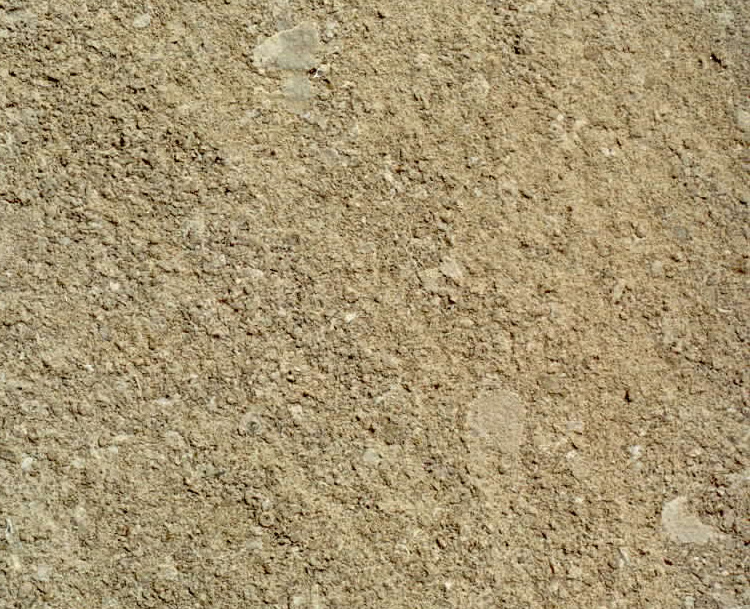 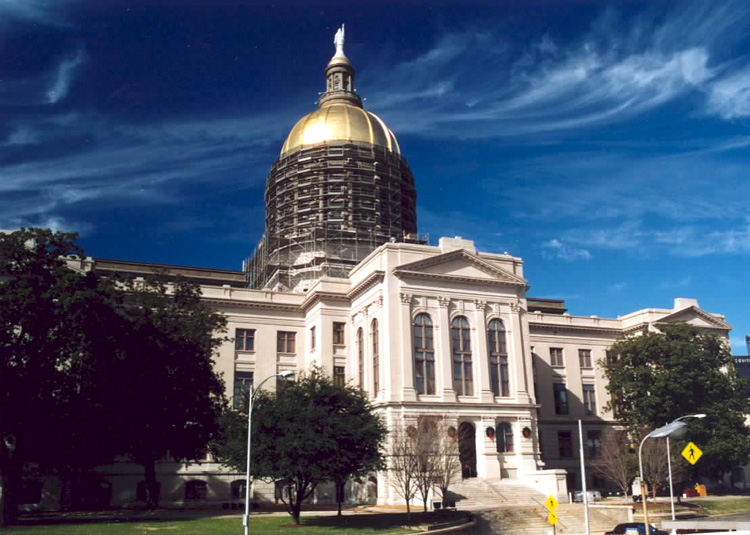 GA state capitol (Atlanta)
[Speaker Notes: http://www.gly.uga.edu/railsback/BS-CC.html]
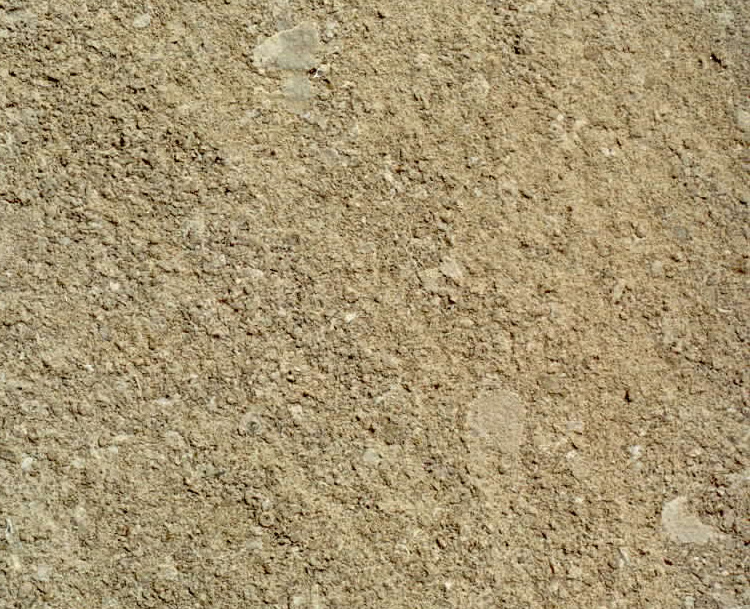 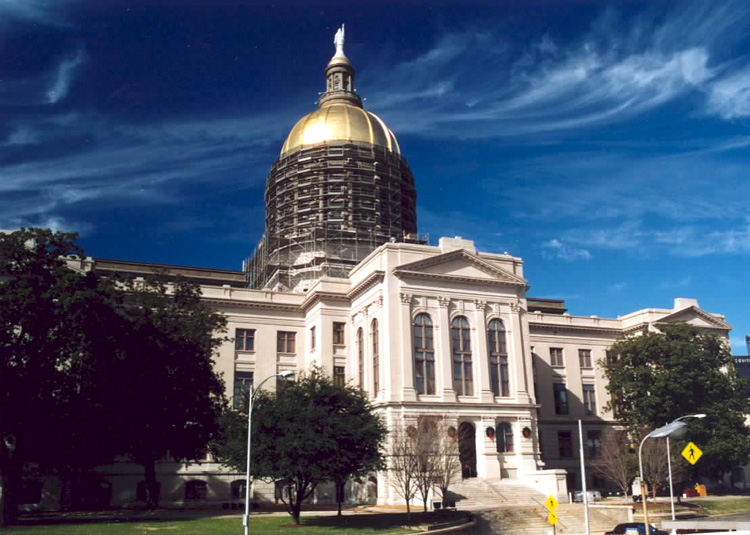 GA state capitol (Atlanta)
Made of limestone
[Speaker Notes: http://www.gly.uga.edu/railsback/BS-CC.html]
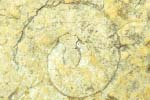 Roman
Ampitheatre
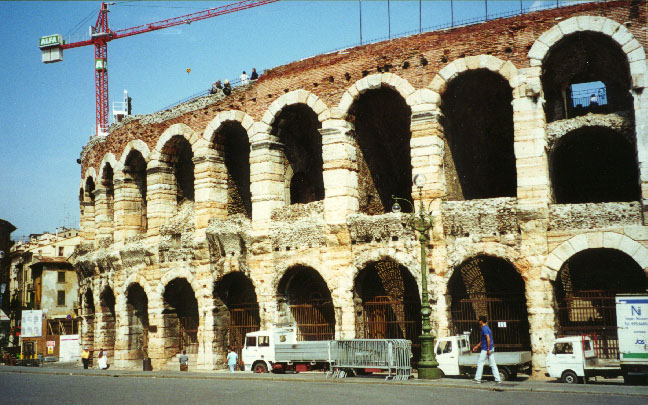 Made of limestone
[Speaker Notes: http://www.gly.uga.edu/railsback/BS-CC.html]
Rocks
Erosion
The Curious Rocks of Australia
Share
Henry Moore was an English sculptor known for his abstract sculptures in bronze and marble and undulating forms with holes, according to many analysts, inspired by landscapes of Yorkshire. However, thousands of miles away, there is a place where the works of Henry Moore seem to be on display, with a notable curiosity are natural rock formations sculpted by erosion for over thousands of years.
They are surely the most curious rocks of Australia:
The images of the rocks (Remarkables Rocks) are on the island Kangaroo, south of Australia, within a protected area of Flinders Chase National Park. The rock carvings are found on a rocky granite eroded by thousands of years. The park is also a sanctuary for endangered species introduced from the mainland
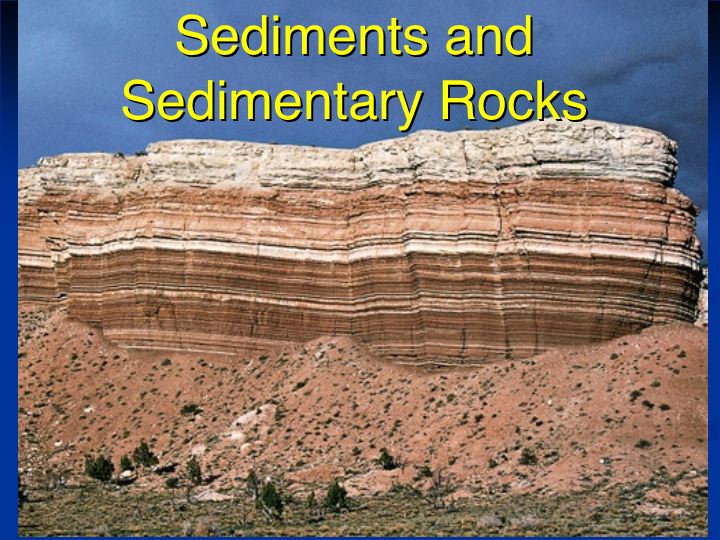 Rocks
Erosion
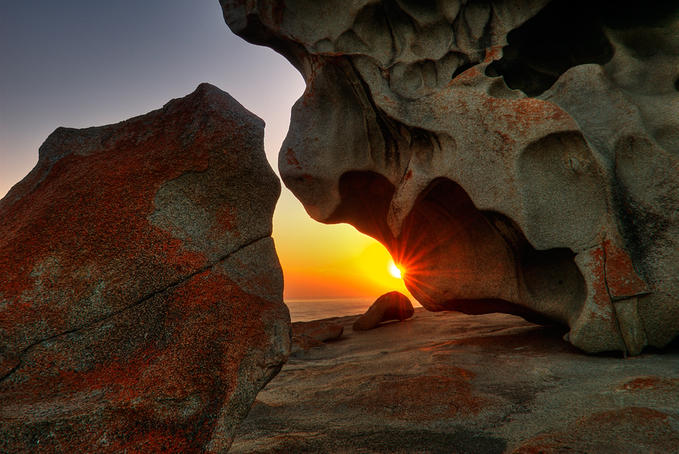 [Speaker Notes: http://www.sharewonders.com/the-curious-rocks-of-australia/]
Erosion
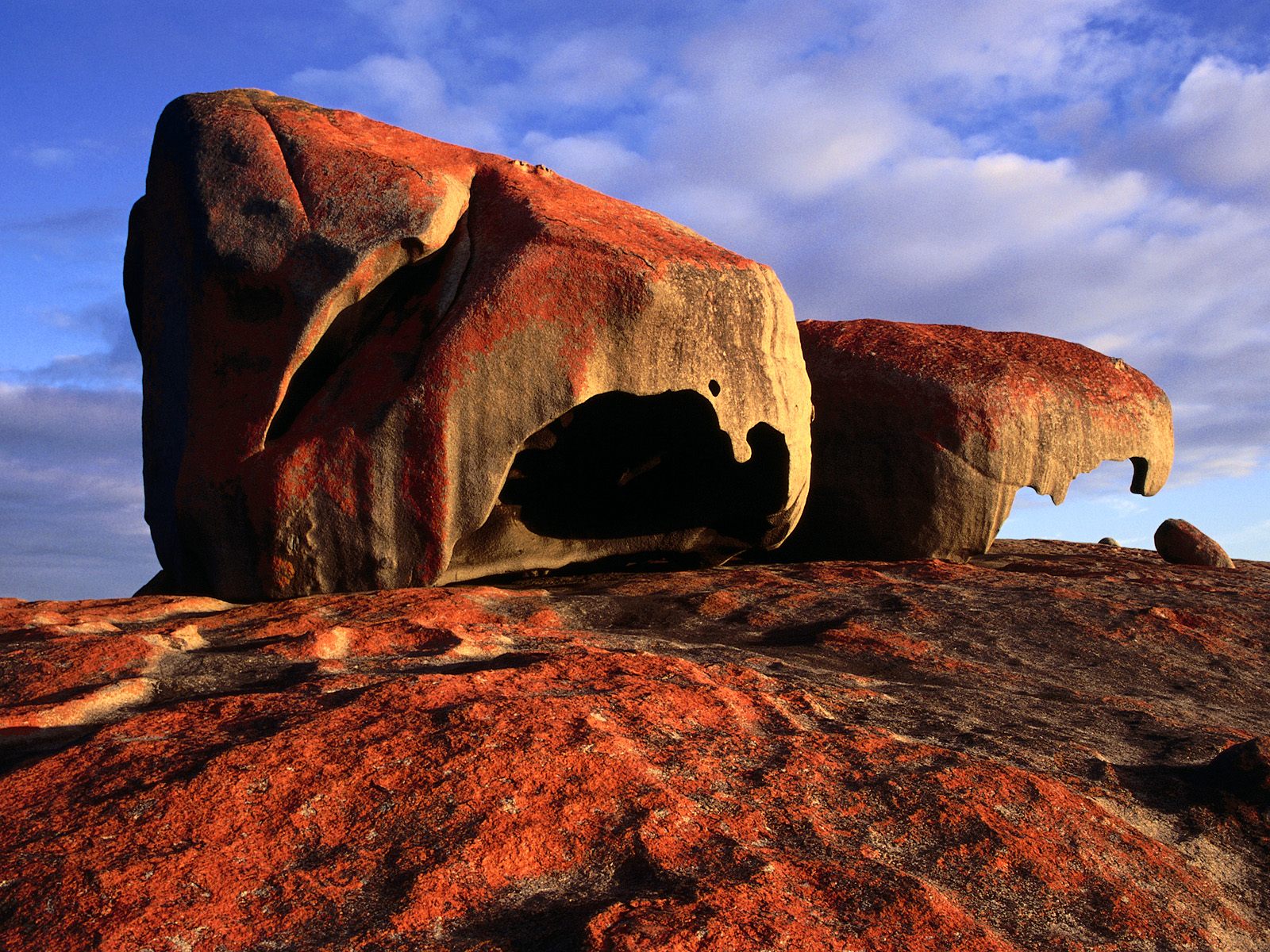 [Speaker Notes: http://www.sharewonders.com/the-curious-rocks-of-australia/]
Arches National Park, Utah
If you are an outdoor person and are looking for an outdoor adventure then Arches National Park is a great place to visit. Situated in Utah, United States, it is one of the world greatest collection of geological structures.
It is famous for its arches and has more than two thousand of these geological wonders. Most famous of which is the Delicate arch.
These arches are made up of sandstone and have bearded thousands of years of climate change. Apart from its famous arches, the National Park also contains balanced rocks and pinnacles. All of these with amazingly diverse texture and colors.
The Arches National Park is home to many animals and birds. Desert bighorn sheep, Cottontail rabbit and Kangaroo rat are among the animals found. Rattle snakes are also found in the park, so use caution.
If you plan to visit Arches National Park, be sure to equip yourself well for the journey. Keep plenty of water as it gets very hot in the summers. Staying on the hiking trail is a good idea, as it will not only help preserve the cryptobiological soil and will keep you safe from dangerous animals.
Make sure you see the Delicate Arch, Wolfe Ranch, Petrified Dunes, and the double arch while you visit.
Rock Climbing, Hiking and photography are some of the things you can do in Arches National Park. There is only one designated campground in the park namely Devil’s Garden Campground and you should make a reservation before arriving.
Arches National Park is a destination you should opt for if you are into geology and rock formations!
[Speaker Notes: http://www.sharewonders.com/arches-national-park/]
Arches National Park in Utah
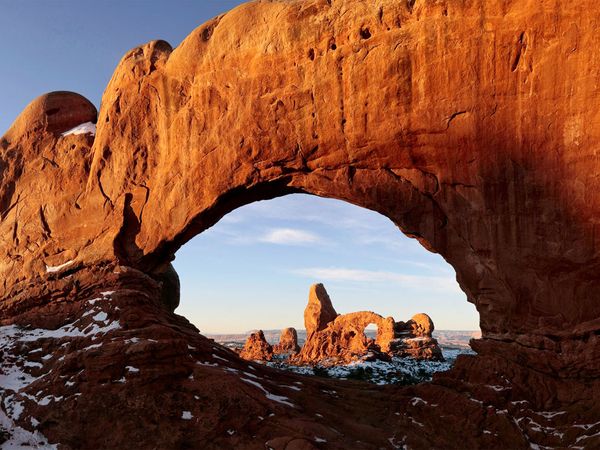 [Speaker Notes: http://www.sharewonders.com/arches-national-park/]
Clastic sedimentary rocks are sedimentary rocks formed out of broken down bits of rocks. There are several kinds of clastic sedimentary rocks; they are categorized by the size and sometimes the shape of the pieces that make up the rock. The kinds of clastic sedimentary rocks are called: Conglomerates, breccias, sandstone, mudstone, siltstone. 
Conglomerates are made from bits of rounded gravel that were deposited by the agent, usually water. Over time the wet pile of sediments becomes so heavy that the gravel gets compacted together, and minerals in the water cement the bits of gravel together. The only difference between conglomerates and breccias is: Conglomerates are made from rounded gravel and breccias are make from angular graves.
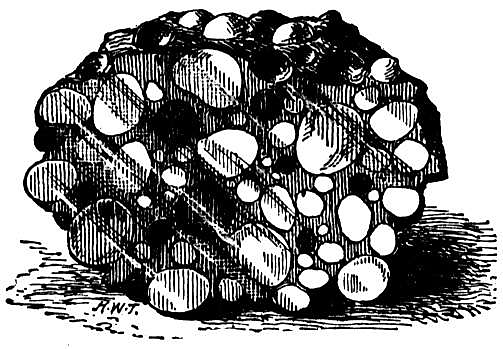 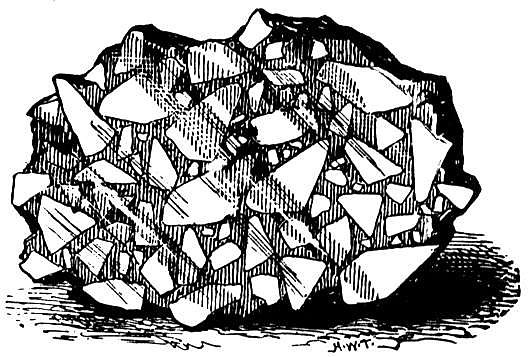 [Speaker Notes: http://www.desicomments.com/wallpapers/wallpapers/rocks-wallpapers/]
Sandstone is basically the same. Piles of sand are piled up by water or wind and over time the piles get so heavy the sand is pressed together and cemented by minerals found in ground water. There are some interesting things that can be found in sandstone. Fossils are often found in sandstone. Also, have you ever been to the beach or a lake and looked out into the water and noticed that the sand is piled up in ripples by the motion of the waves? Sometimes the sand will get buried and the ripple pattern is preserved. Over time the sand will harden into rock and the ripple marks will still be in the rock. I have found this “ripple marked” sandstone. Somewhere in my house I still have some. 
Sometimes sand dunes will become so large they harden into rock preserving the hump shape of the sand dune. There is a very famous fossil that was found in China in one of these preserved sand dunes. The fossil is called the “fighting dinosaurs.” Paleontologists think a velociraptor and protoceratops were fighting and were trapped by a collapsing sand dune.
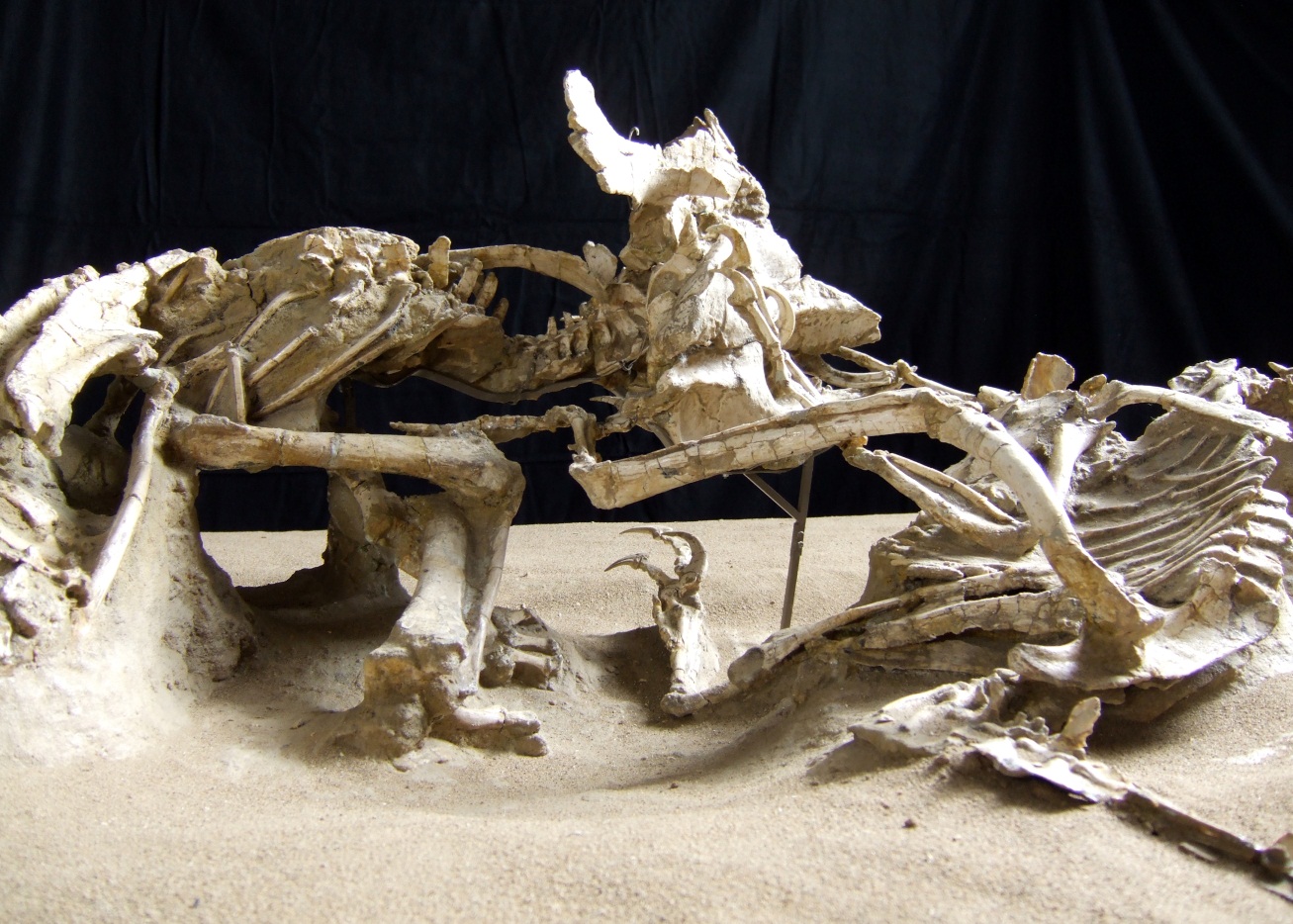 [Speaker Notes: http://www.kidsgeo.com/geology-for-kids/0027C-sedimentary-rocks.php]
Sedimentary Rock Types IV                                                             Written for the KidsKnowIt Network by:                                                                                                    Brandon Guymon 
Mudstone is the same as sandstone except the particles of rock that make up the mudstone are too small to be called sand. As the name sounds, the rock used to be mud that was buried and hardened into rock. Siltstone is made from even smaller particles than mudstone. Fossils can also be found in mudstone and siltstone. These types of rocks are sometimes called slate. In the United States, the national monument named Fossil Butte is near mudstone and siltstone formations that hold hundreds of fish fossils.
Like “ripple marked” sandstone, mudstone can have marks made by water on it. Sometimes when mud hardens the surface cracks; these cracks can be preserved and harden into rock. Even more rare, the marks made by falling raindrops will be preserved in the rock. I have found the mud crack-marked rocks, but not the rain-marked rocks. I'll have to keep looking.
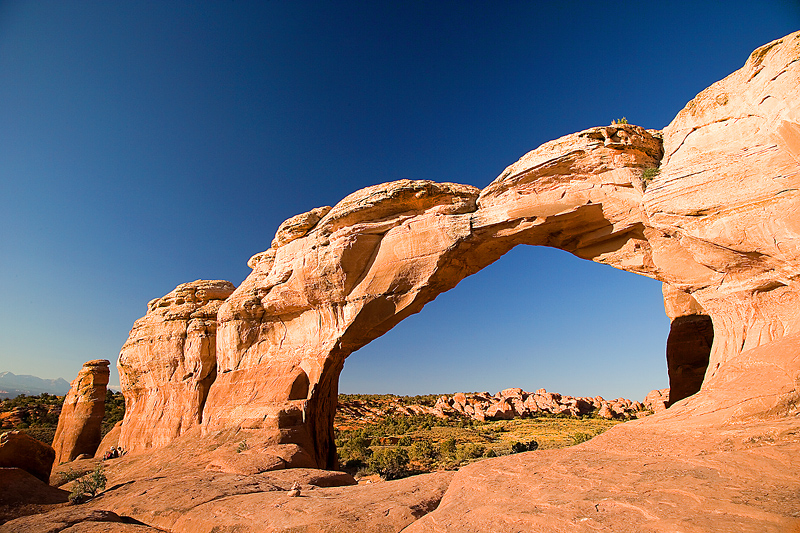 [Speaker Notes: http://www.desicomments.com/wallpapers/wallpapers/rocks-wallpapers/]
Written for the KidsKnowIt Network by:                                                                                                    Brandon Guymon
Sedimentary rocks are formed from the broken down pieces of other rocks or debris cemented together by intense pressure and minerals deposited by water. There are many kinds of sedimentary rocks. Scientists divide the types of sedimentary rocks into four kinds. These are: clastic, biochemical, chemical, and other. We will talk about each kind.
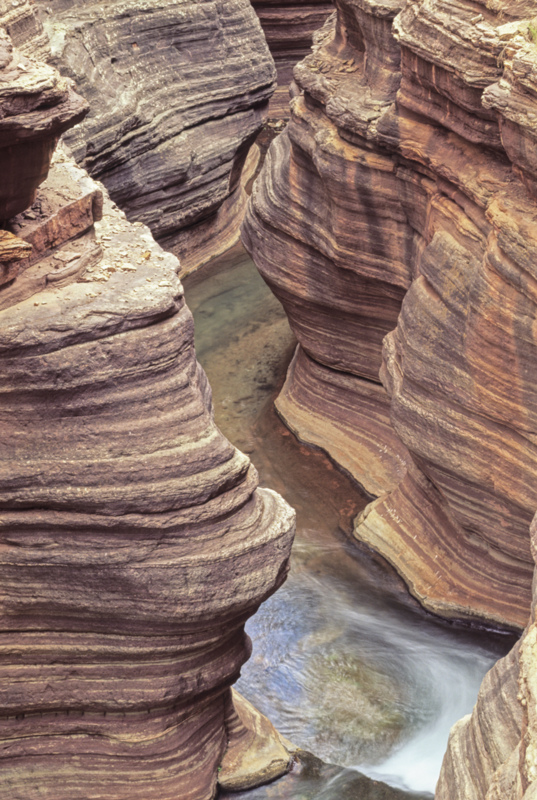 [Speaker Notes: http://www.desicomments.com/wallpapers/wallpapers/rocks-wallpapers/]
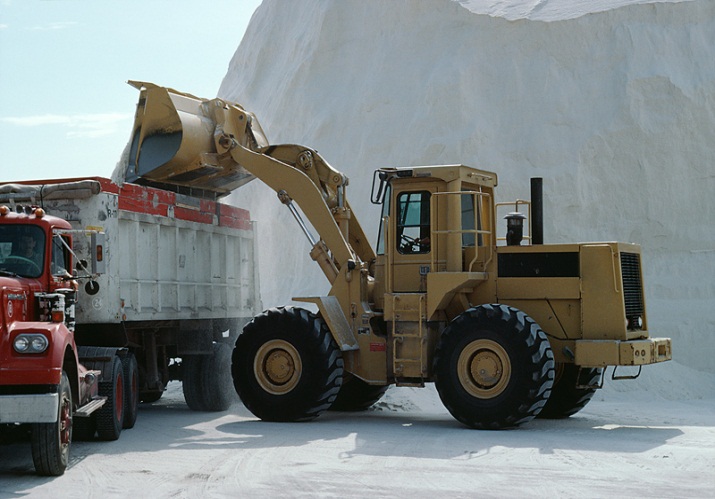 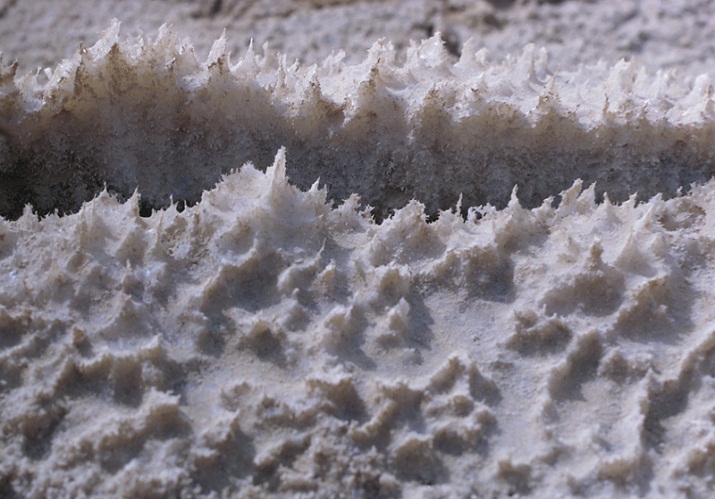 Biochemical sedimentary rocks are formed from the debris of life. For example, limestone is formed from out of decayed animal shells. Animals use calcium to form their shells. After the animal dies, the shell falls apart and the calcium combines with other elements and minerals and hardens into rock. Fossils are very common in this type of rock. I have found fossil trilobites in this rock. Another example of this type of rock is coquina. Coquina is formed from pieces of seashells cemented together. My geology professor had some, it was really neat to look at. Coal and chert are also common biochemical sedimentary rocks. 
Chemical sedimentary rocks are formed when water evaporates and leaves behind minerals that harden into rock. A great example of this kind of rock is salt. So remember when you're eating salt, you're eating a rock. It's a rock called halite.
 Work at a salt mine.                                 Salt mineral.
The other category of sedimentary rock is very rare, usually caused by an impact like an asteroid. The asteroid hits so hard it breaks up rocks and fuses them together into a new sedimentary rock. Another example is hot rock spewed from a volcano, but not hot enough to melt the rock it touches; it hardens around other bits of rock forming a new sedimentary rock. Like I said, this is very rare. 
Sedimentary rocks only form about 8 percent of the rocks on Earth that cover the other types of rocks like a thin coat of paint. Even though they are only a tiny percentage of the rocks on Earth, they are very important. They tell us a lot about the history of life on earth because sedimentary rocks are the only type of rock that can hold fossils and they are formed in layers with the oldest rocks on the bottom and the newest rocks on the top.
[Speaker Notes: http://www.desicomments.com/wallpapers/wallpapers/rocks-wallpapers/]
http://www.toptenz.net/top-10-black-sand-beaches.php
Top 10 black sandy beaches to visit
[Speaker Notes: http://www.desicomments.com/wallpapers/wallpapers/rocks-wallpapers/]